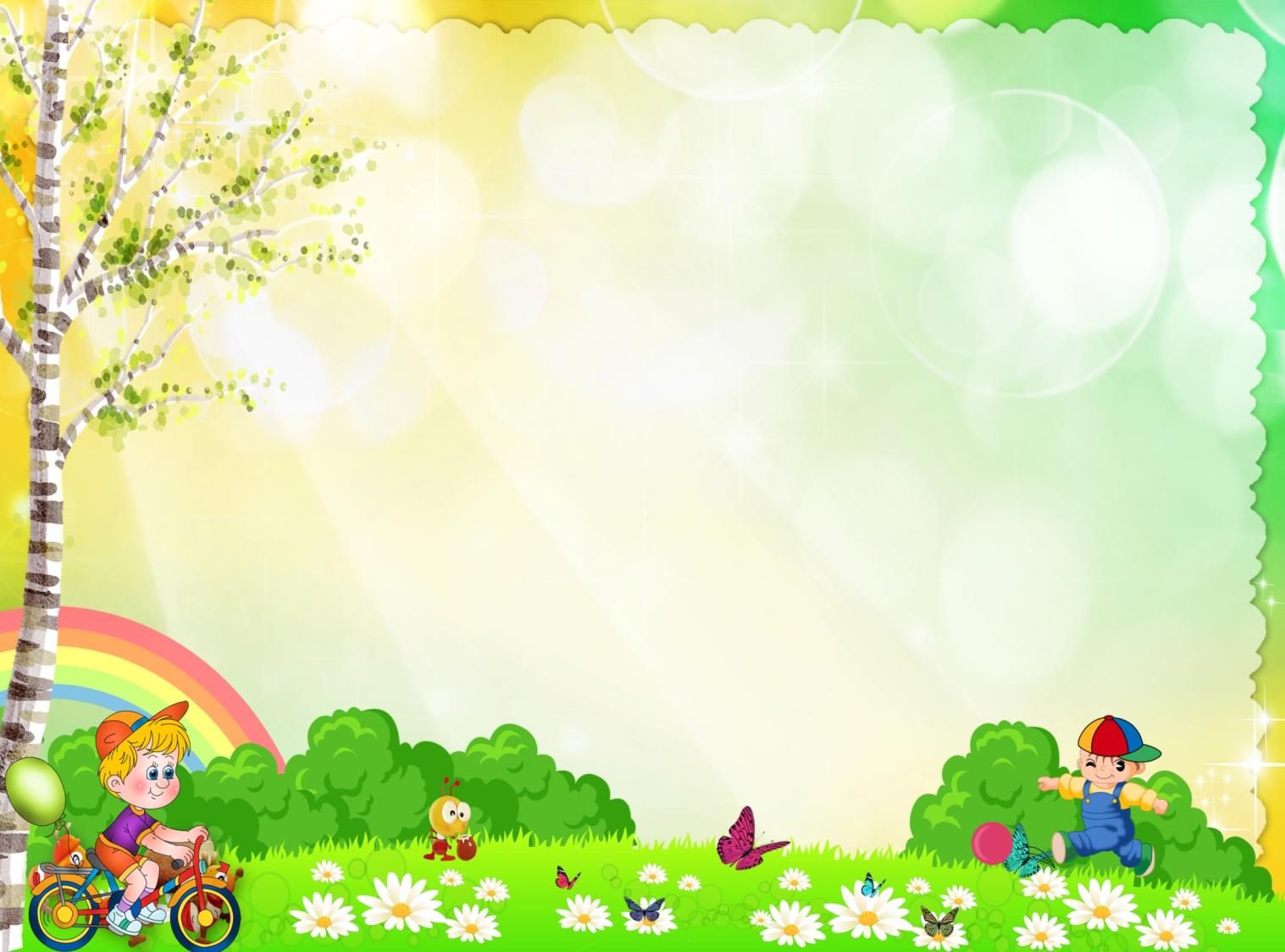 КАК МЫ ПРОВЕЛИ ЛЕТО
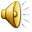 МБДОУ « детский сад №231»
Старшая группа №7 (кор.1)
Воспитатели:
Быкова Т.С.
Гладышева А.В
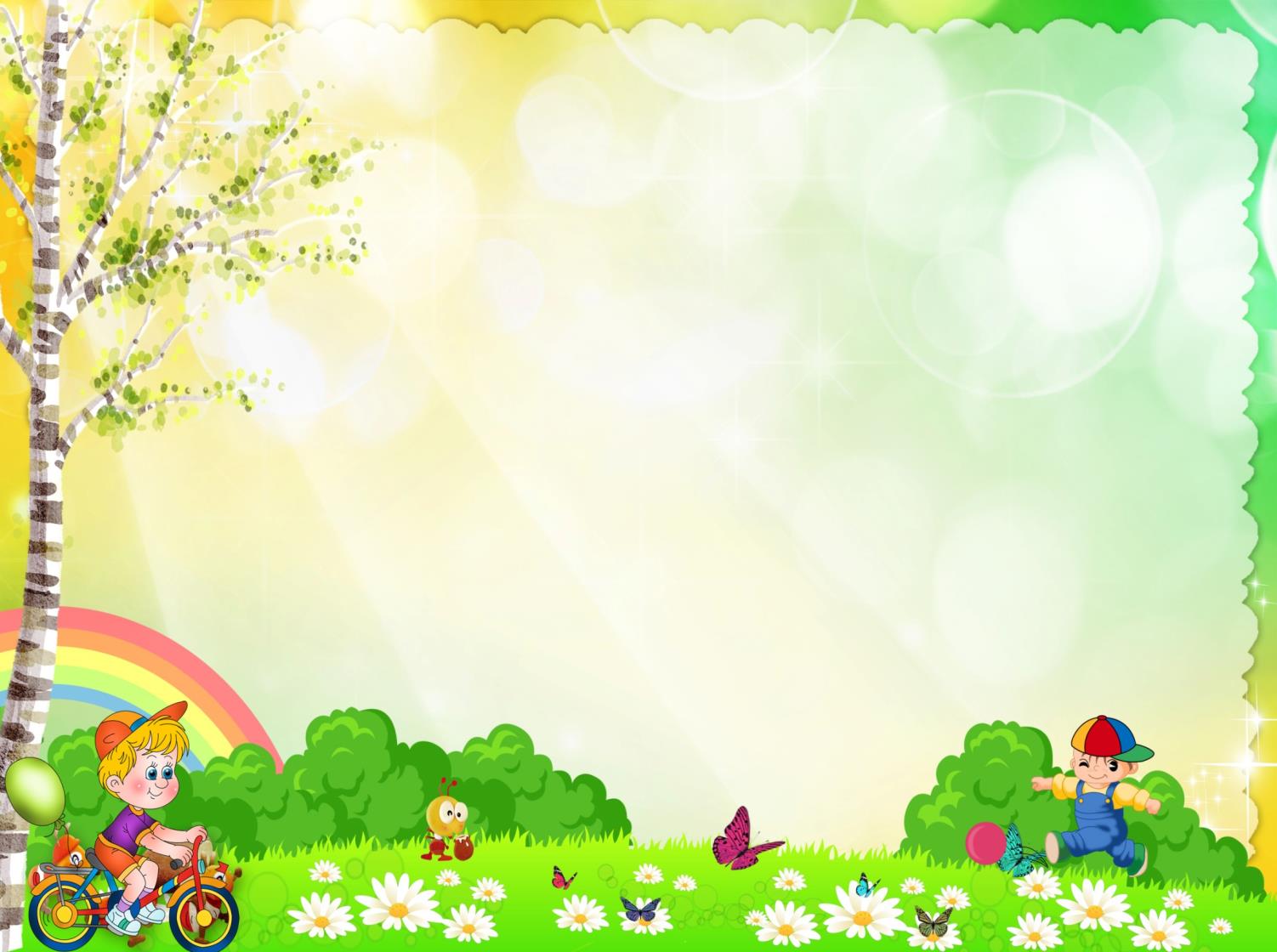 Здравствуй, лето, здравствуй, лето!
Много красок, много света.
Много дивного тепла
Нам природа отдала!
Вот прекрасная пора!
Любит лето детвора!
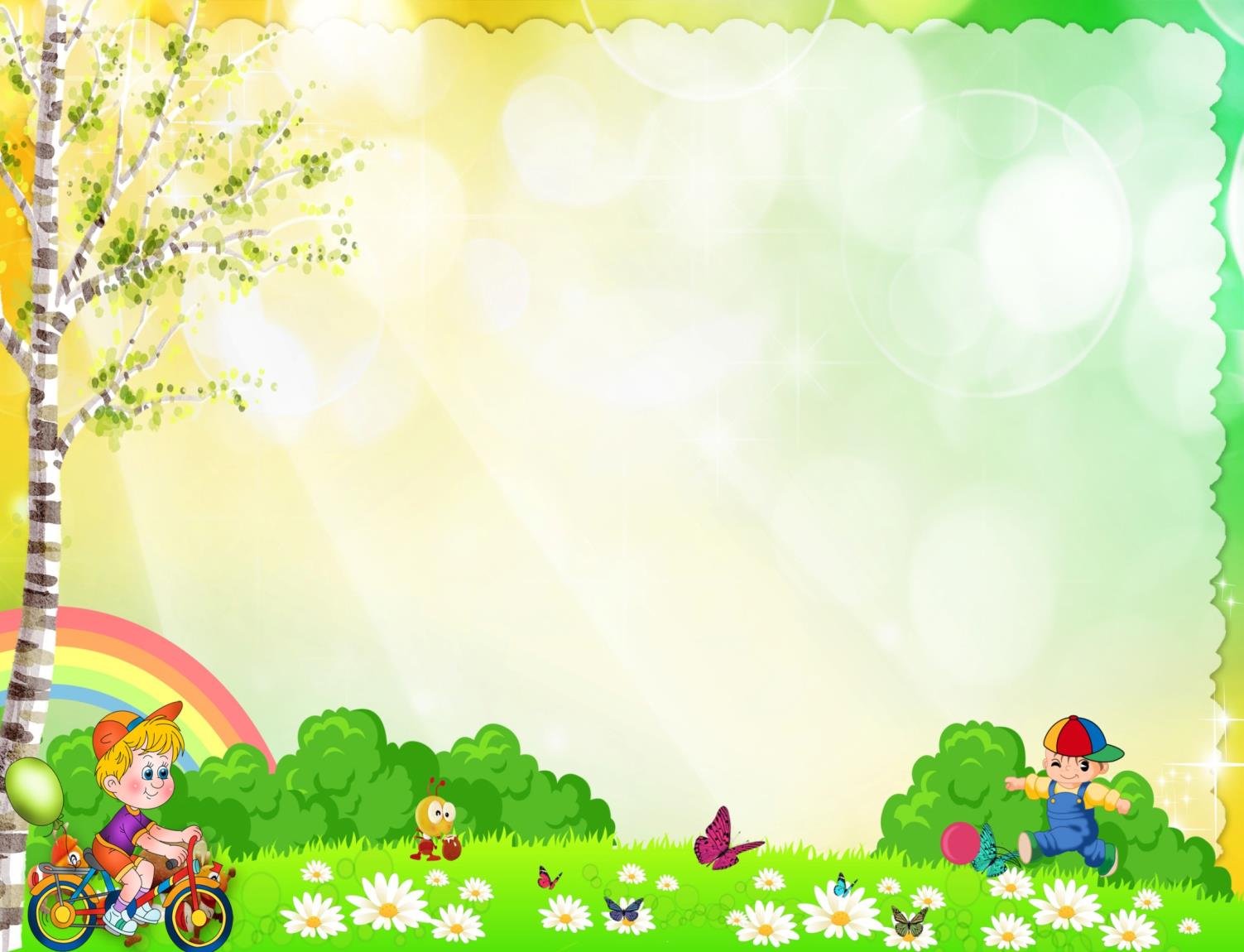 Ярко солнце светит,В воздухе тепло,И куда не взглянешь, все кругом светло!
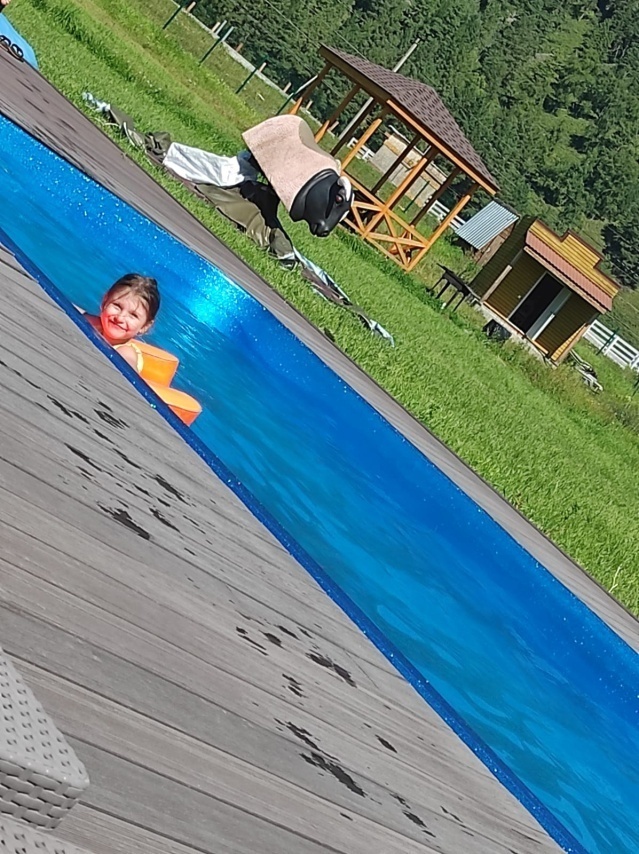 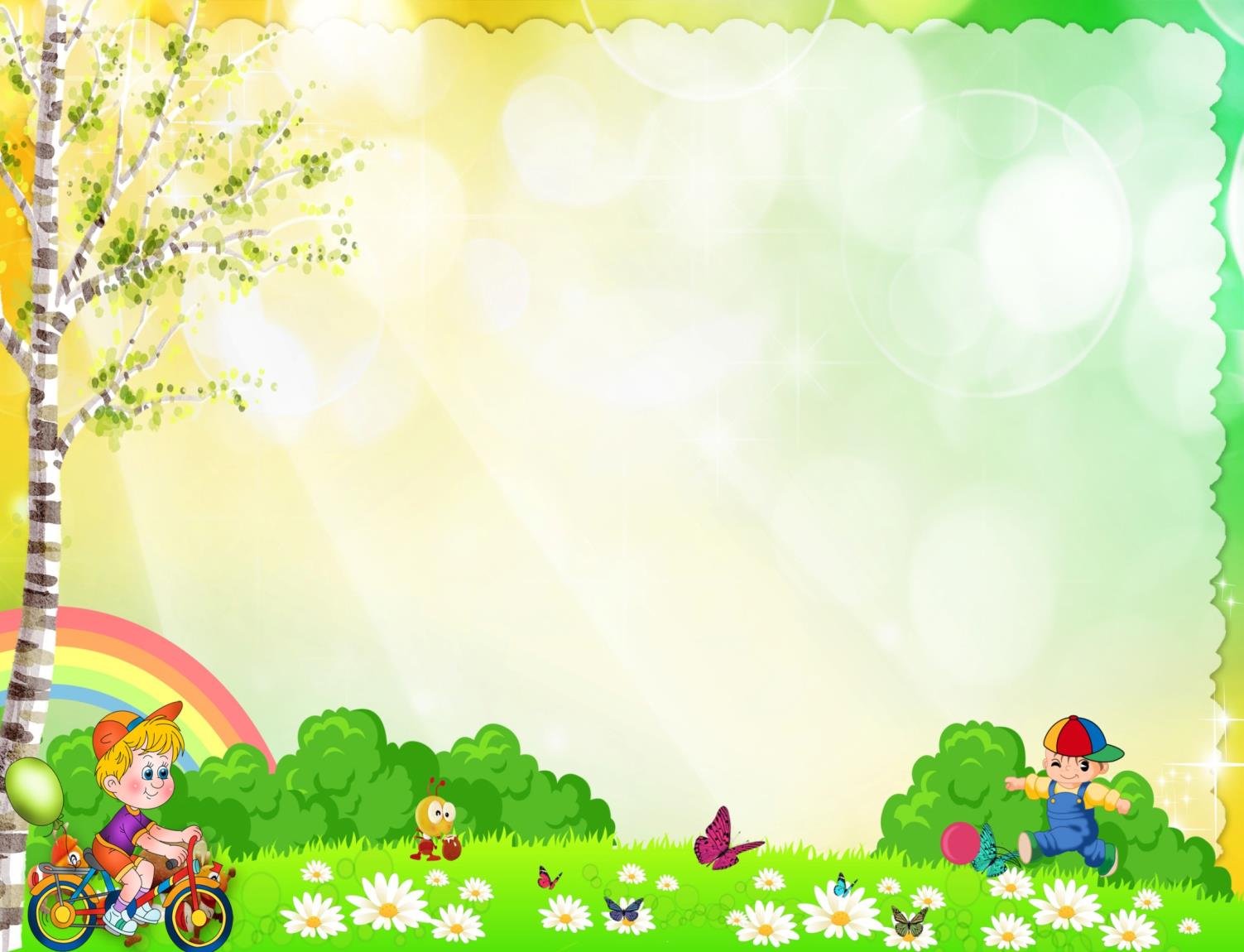 До чего хорош денек!Веет легкий ветерок.Солнца летнего лучи, Так приятны горячи!
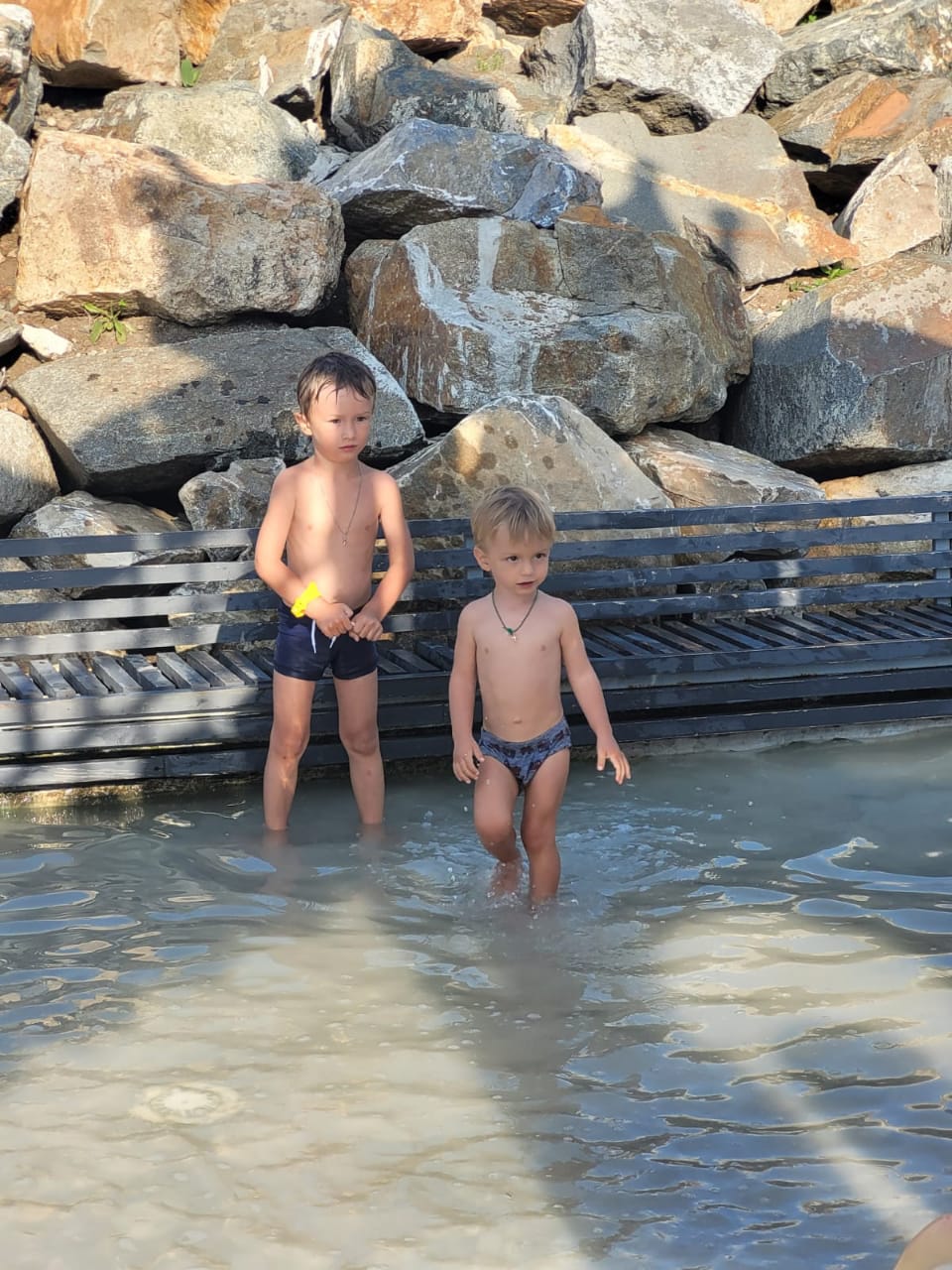 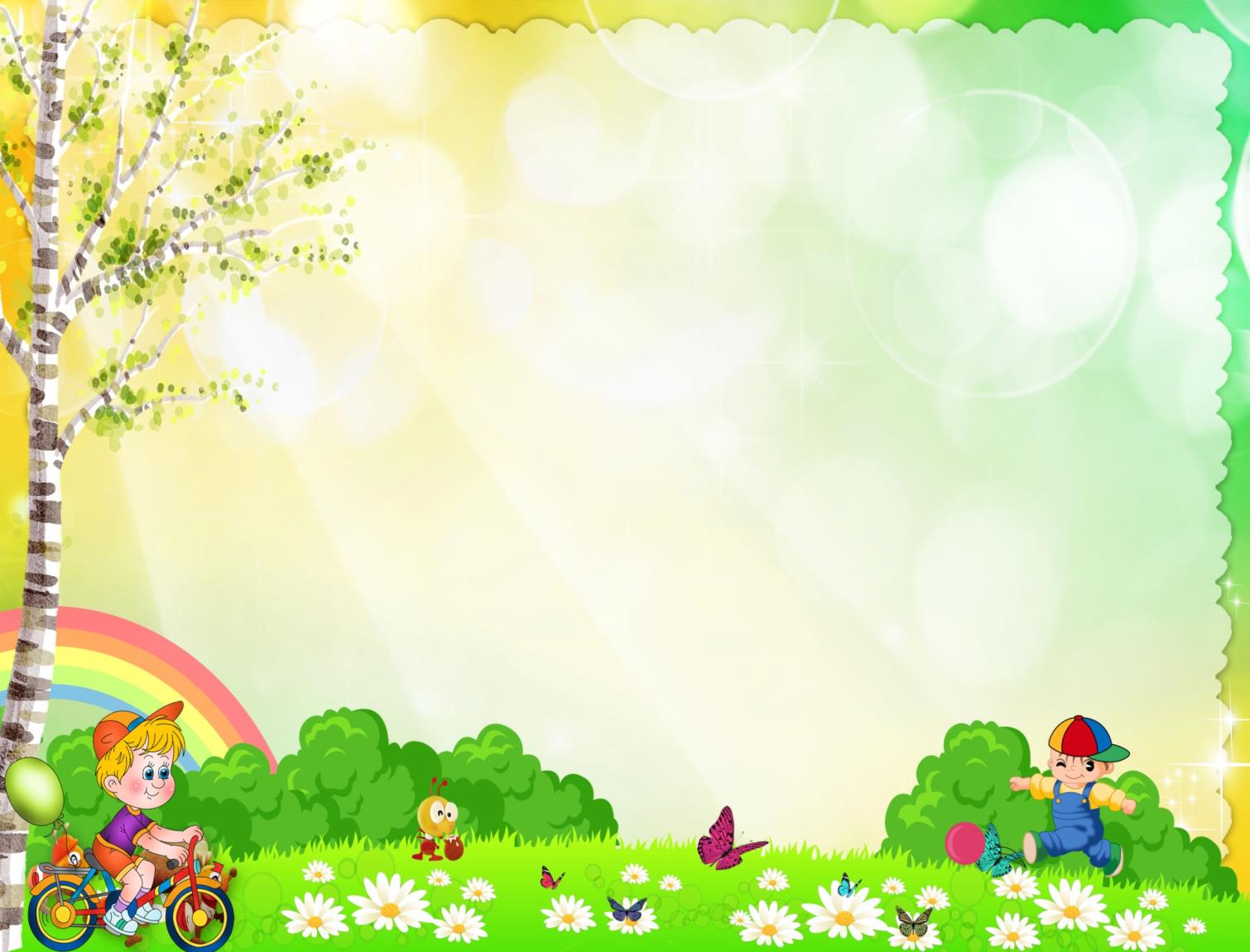 Вот и лето, но покаТолько загораем.Бледноватые бока,Солнцу подставляем!
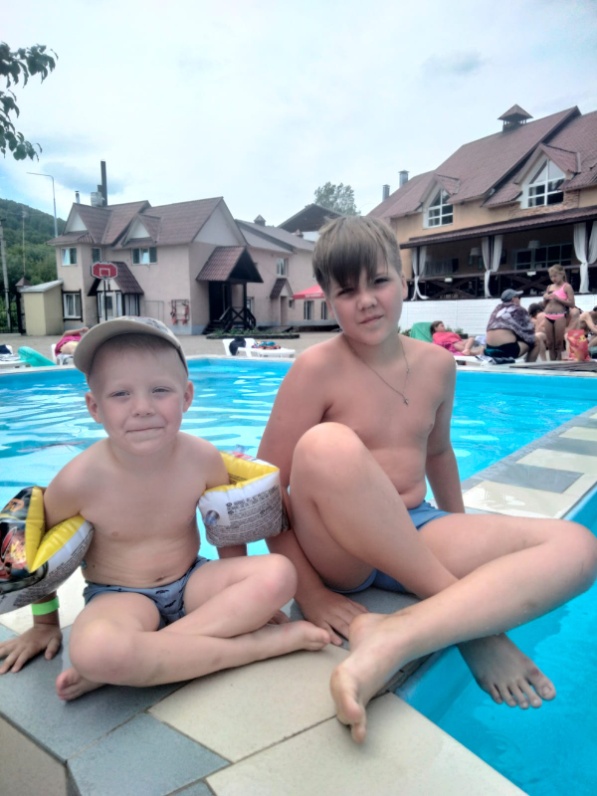 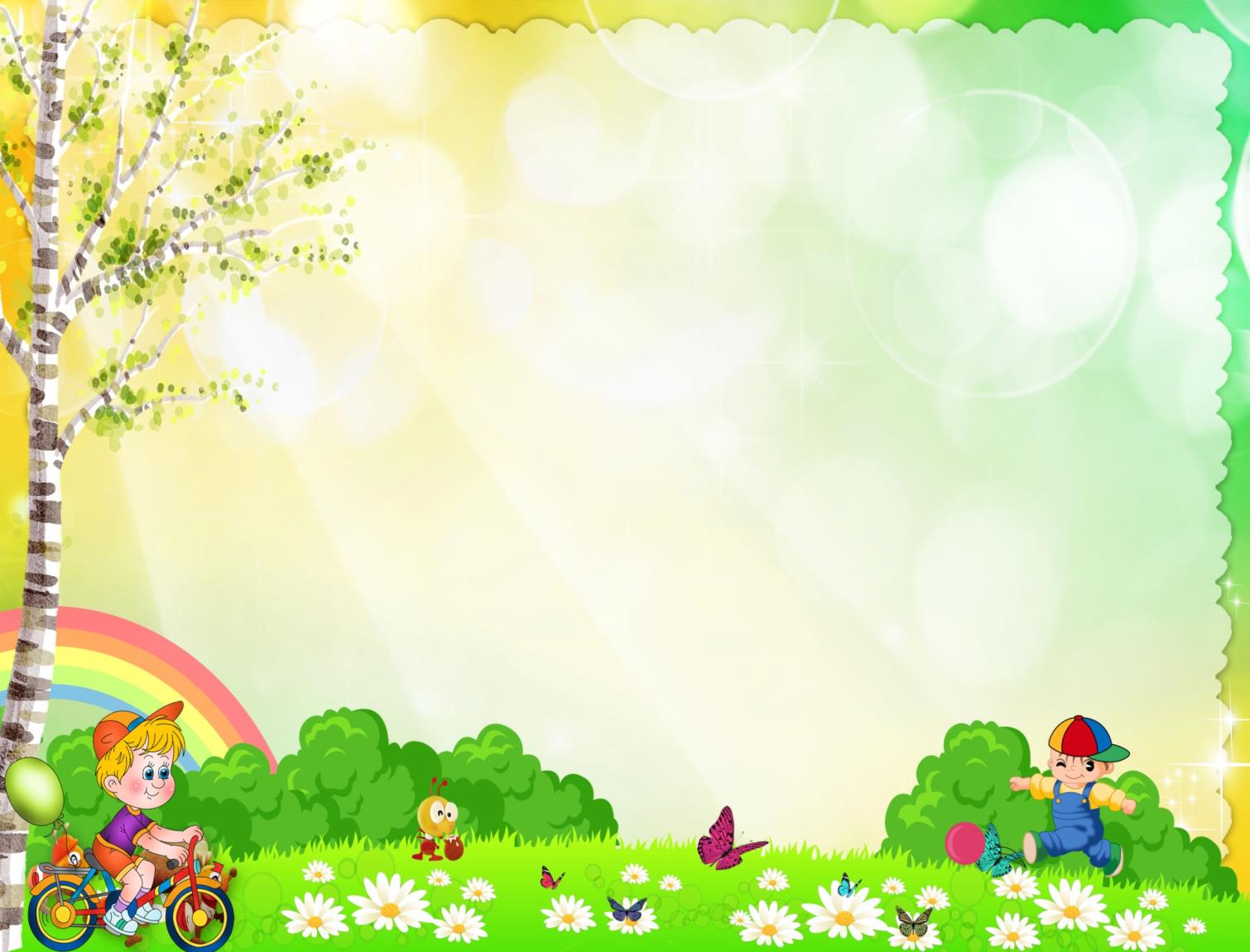 Лето жаркое настало, Всех на море понесло!
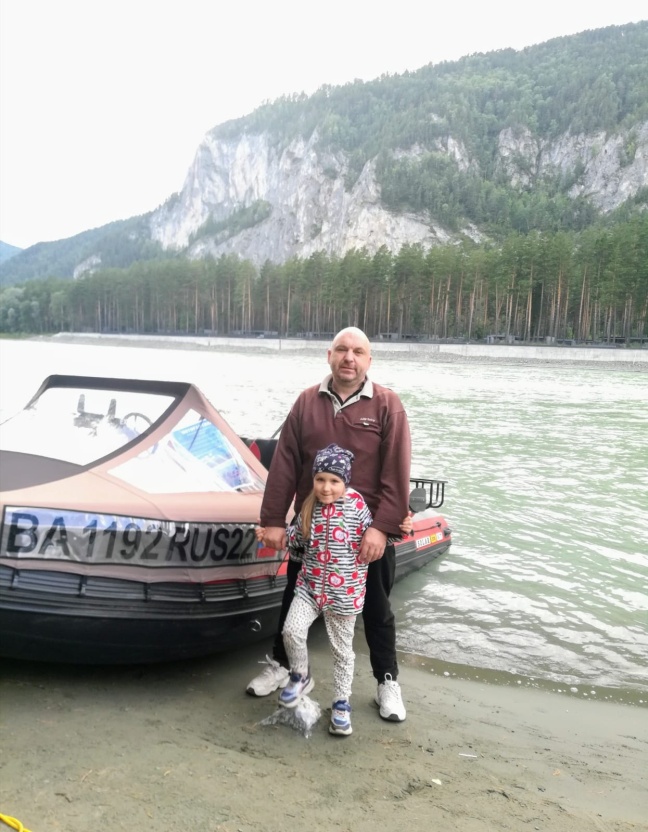 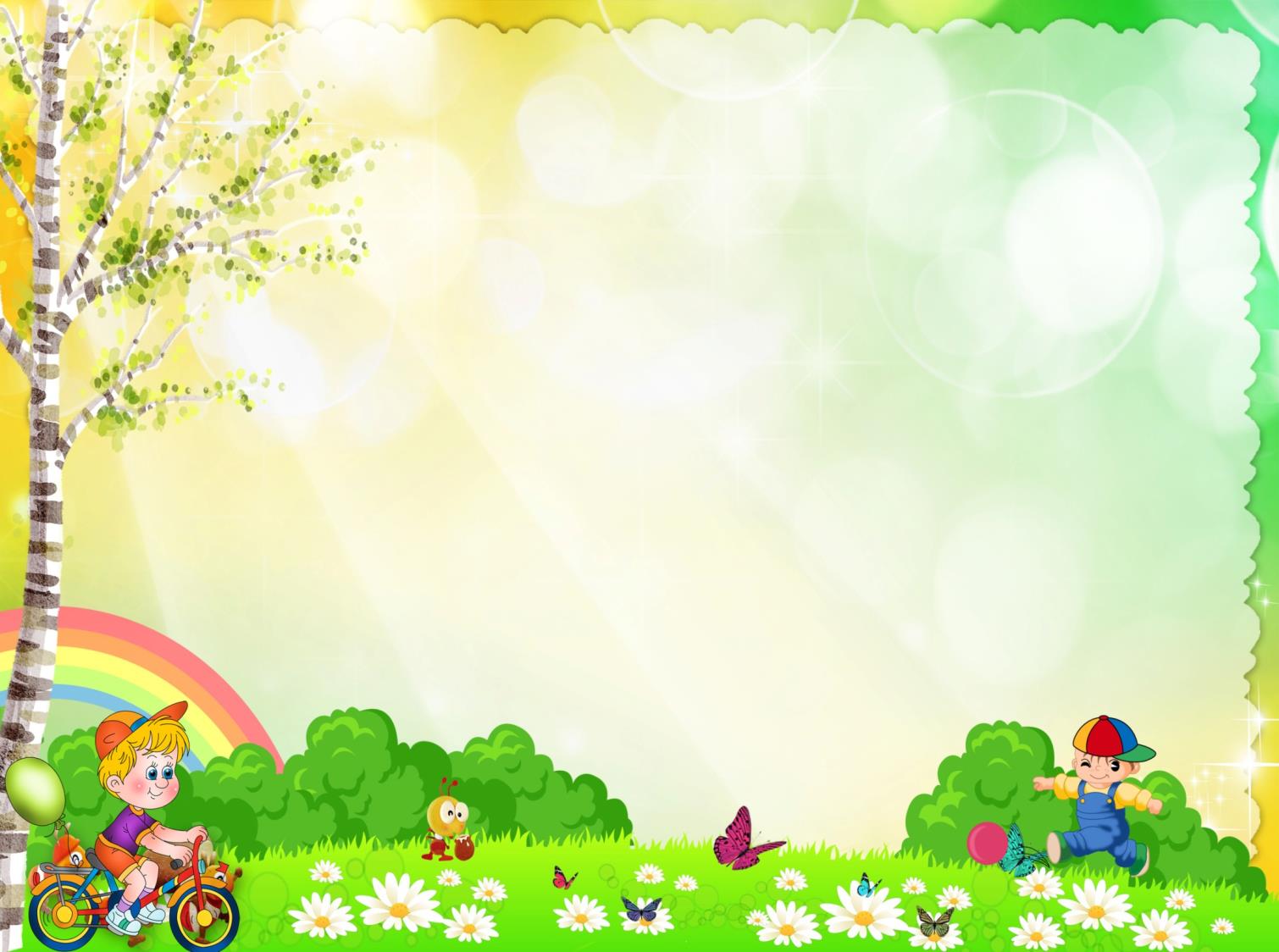 Сколько цвета! Сколько света! Солнце на макушке лета!
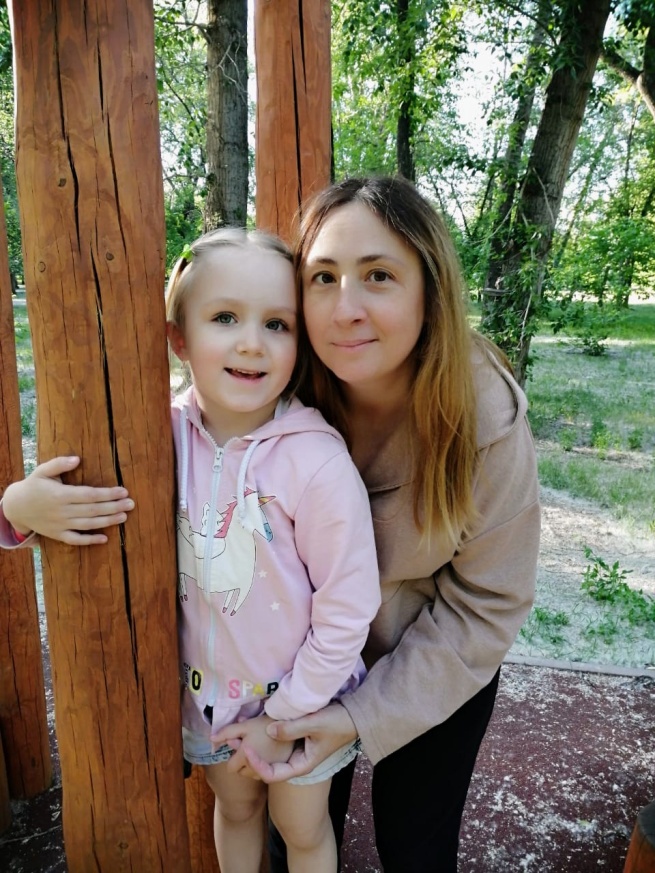 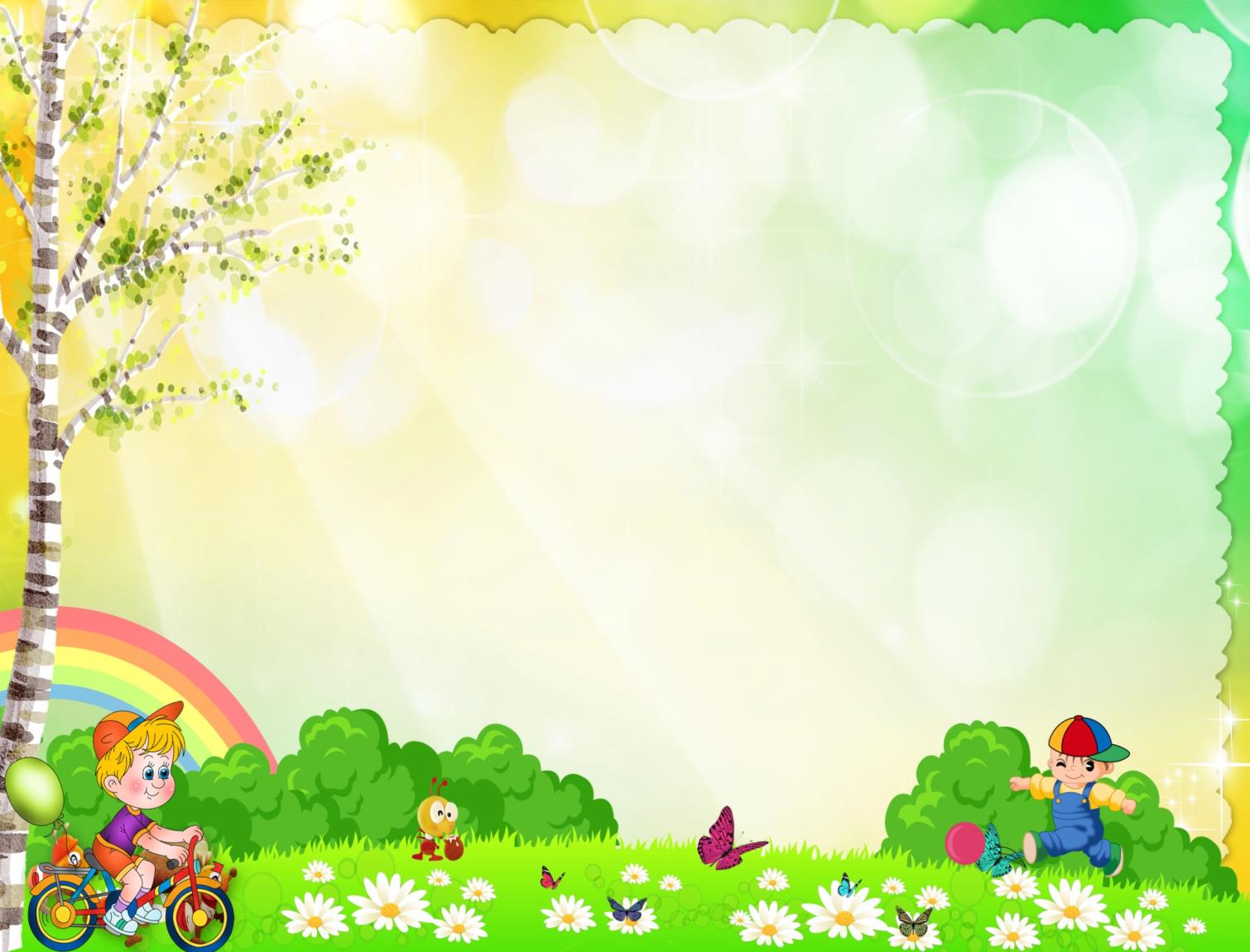 Как хочется мне улыбаться, Лето я очень люблю!
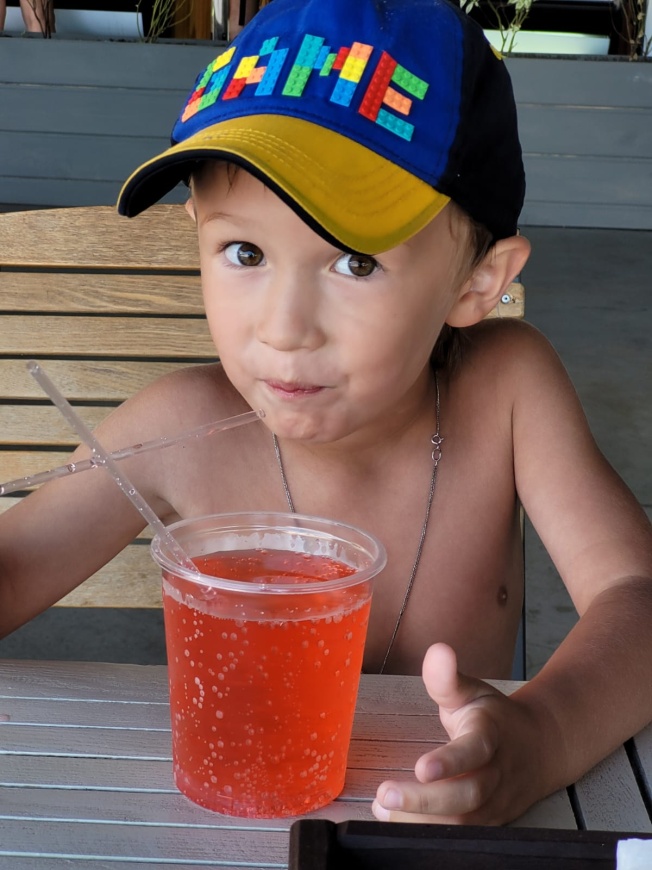 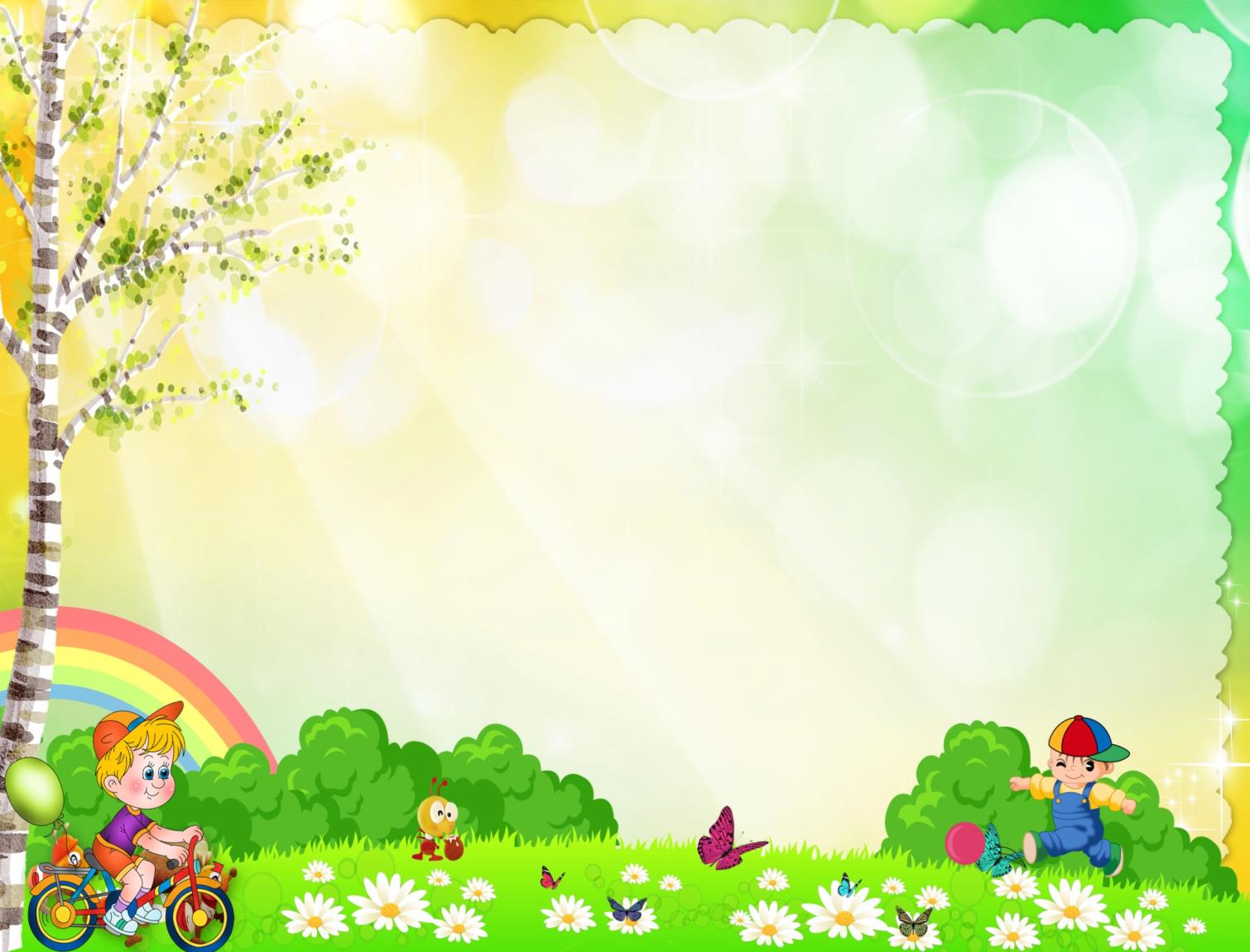 Лето, лето красное,
Солнечное, ясное!
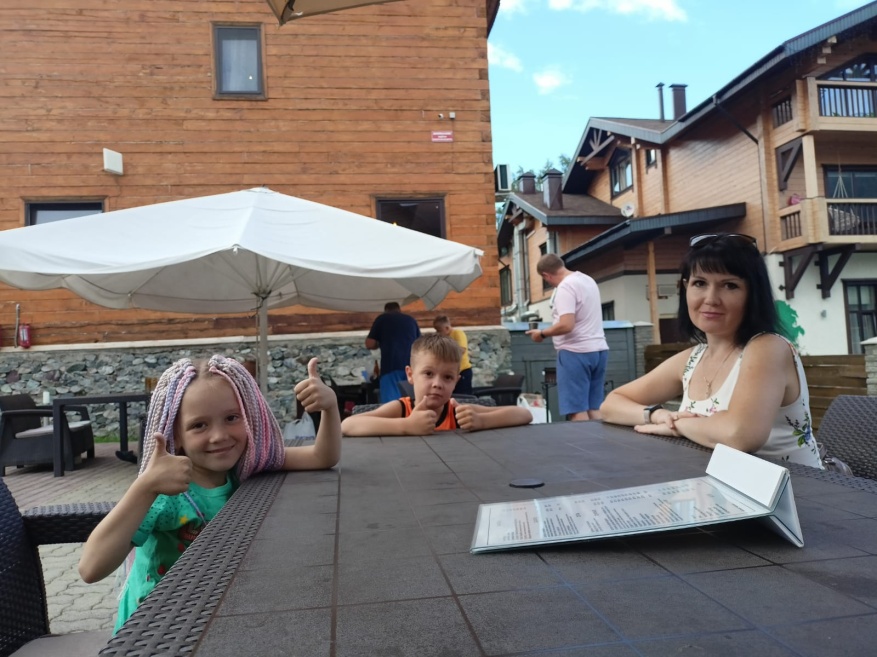 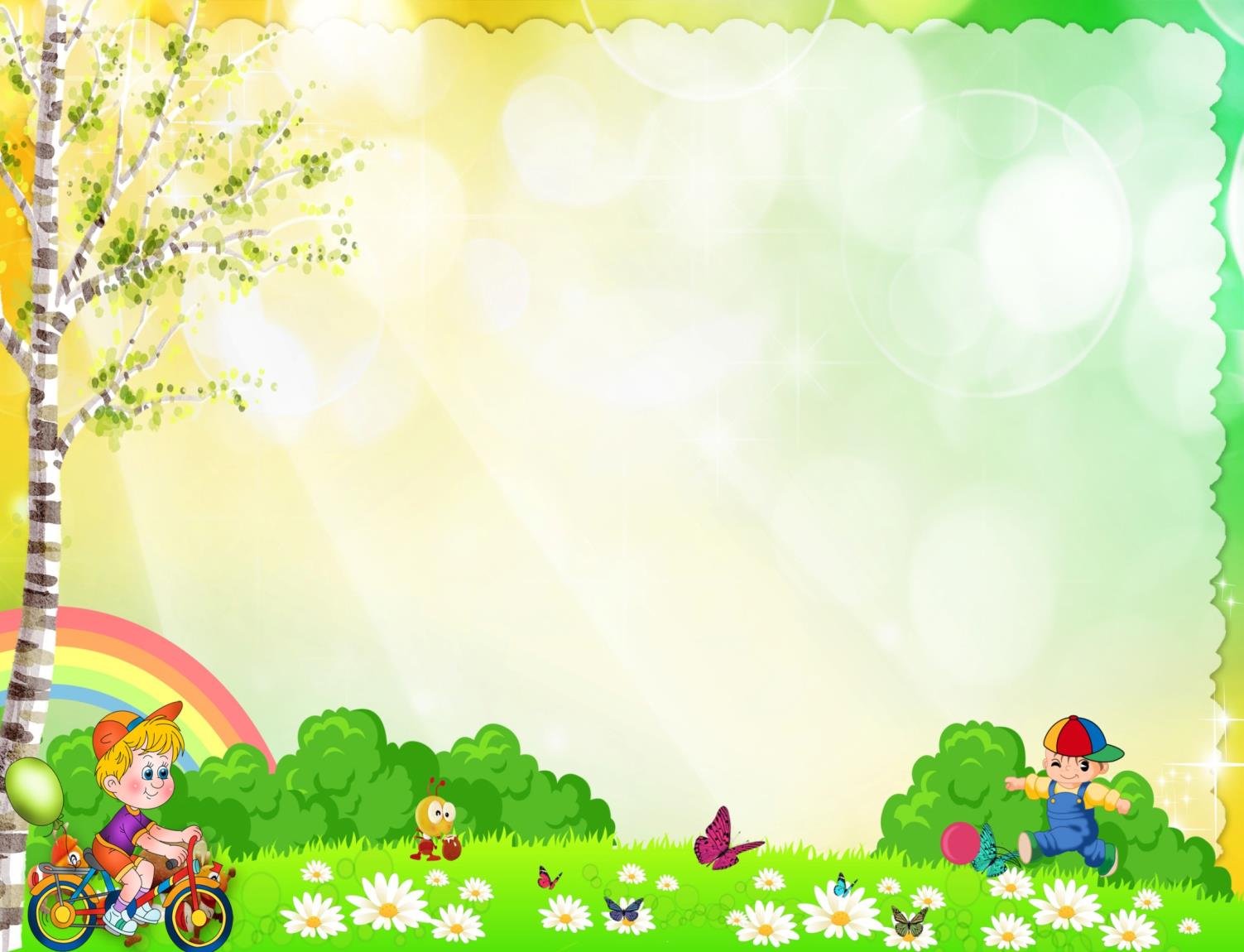 Лето, лето, не спеши 
Уходить за камыши!
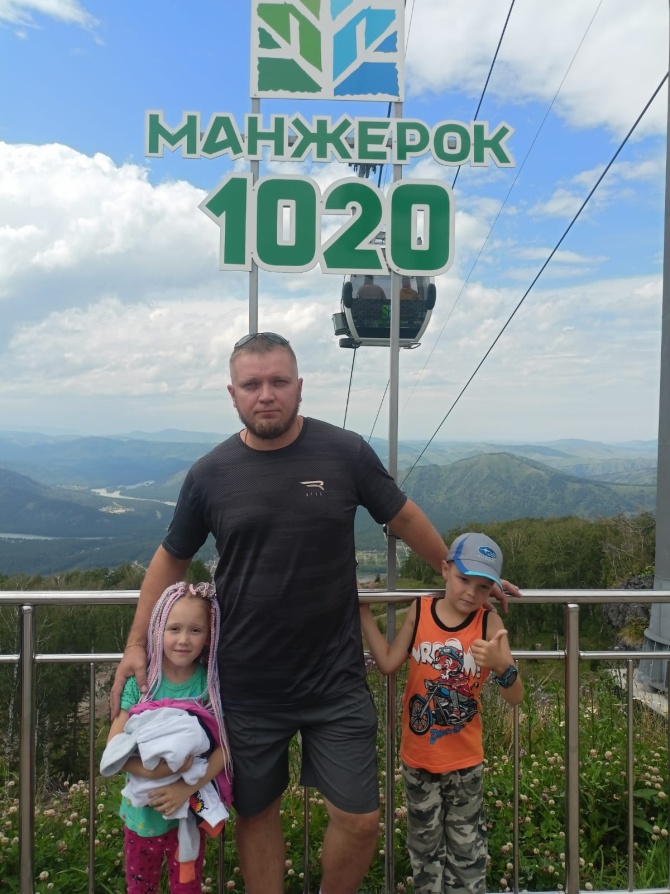 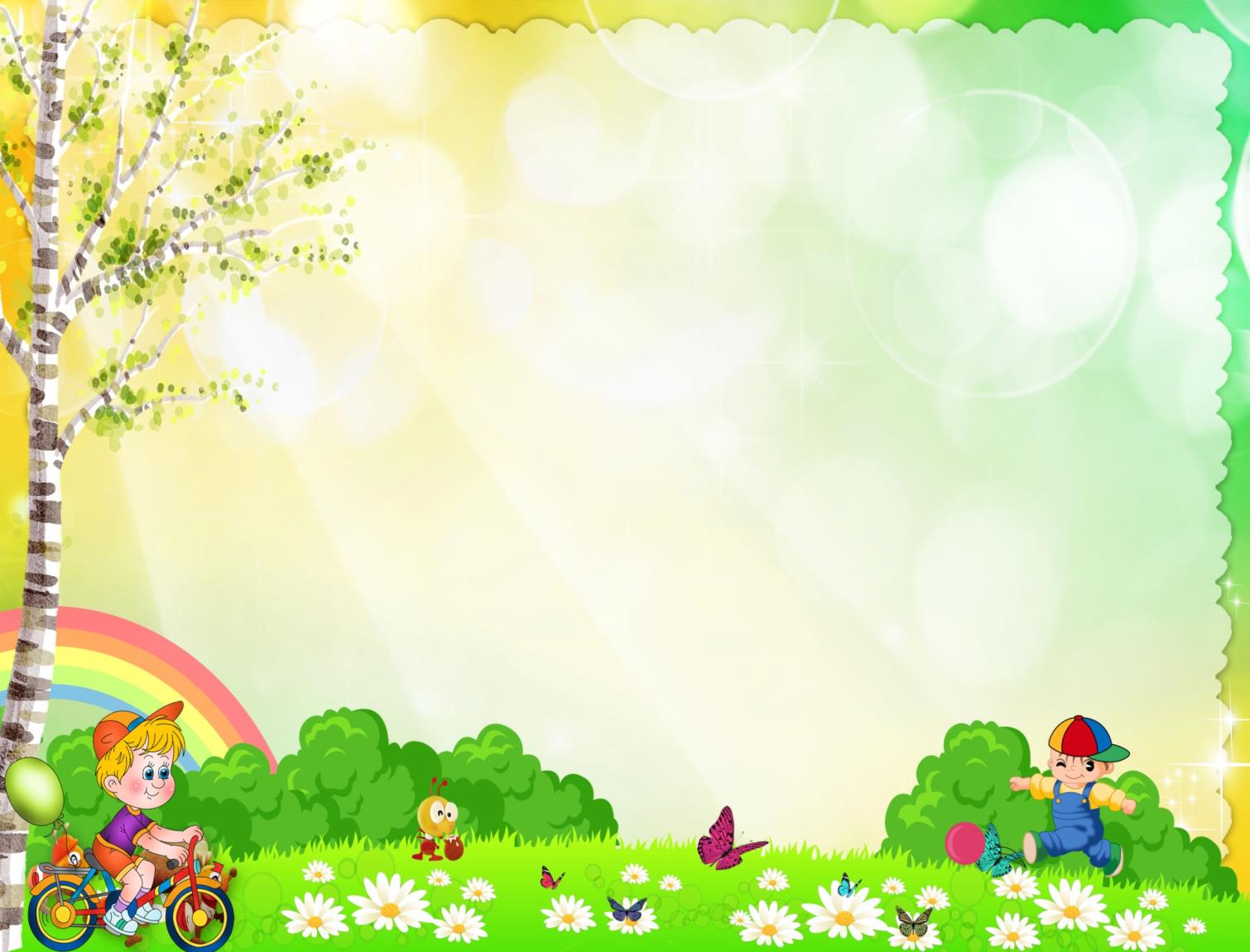 Мы гуляли, загорали, Возле озера играли!
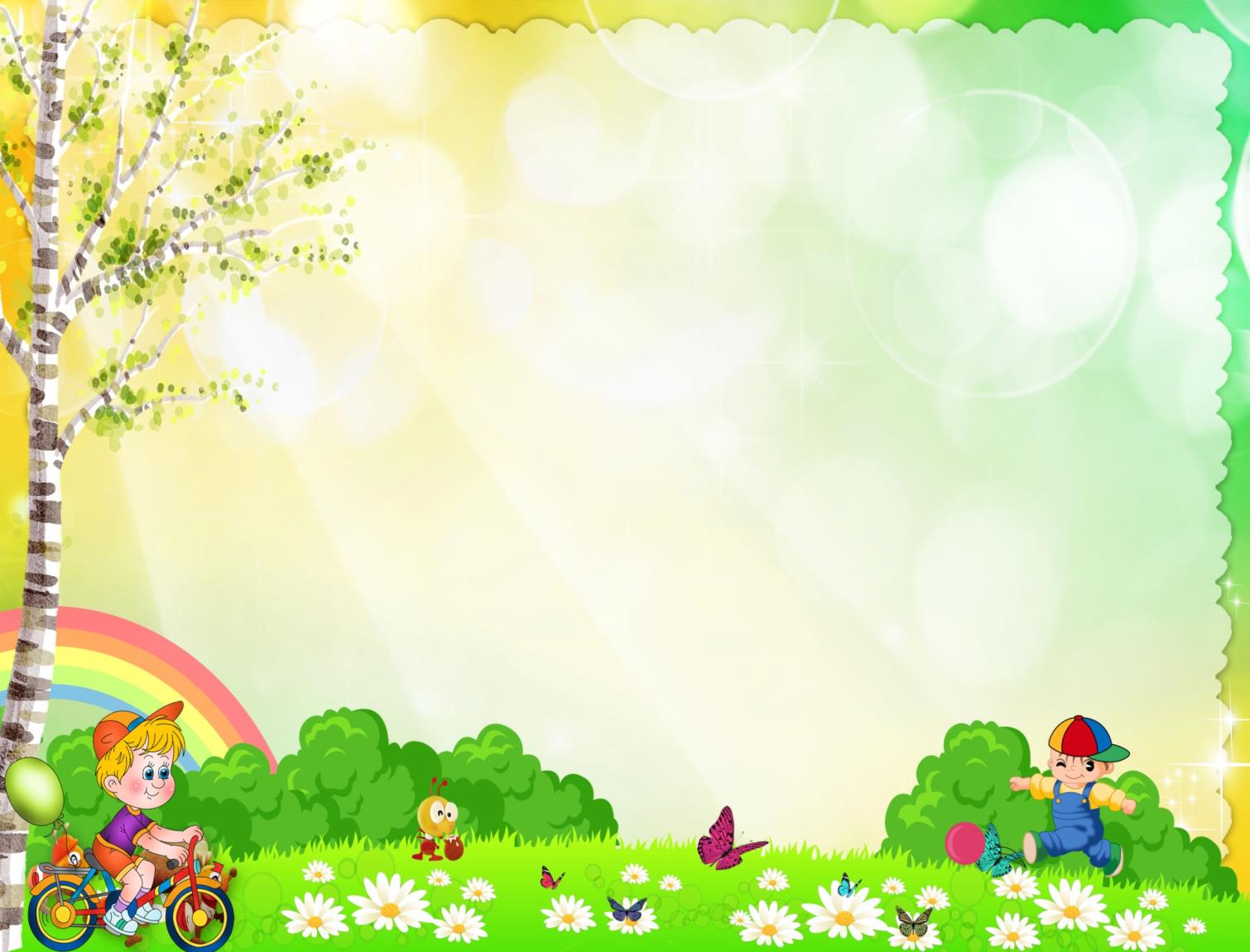 Летом солнце ярко светит, Птички радостно поют! Развлекаются все дети, И танцуют и поют!
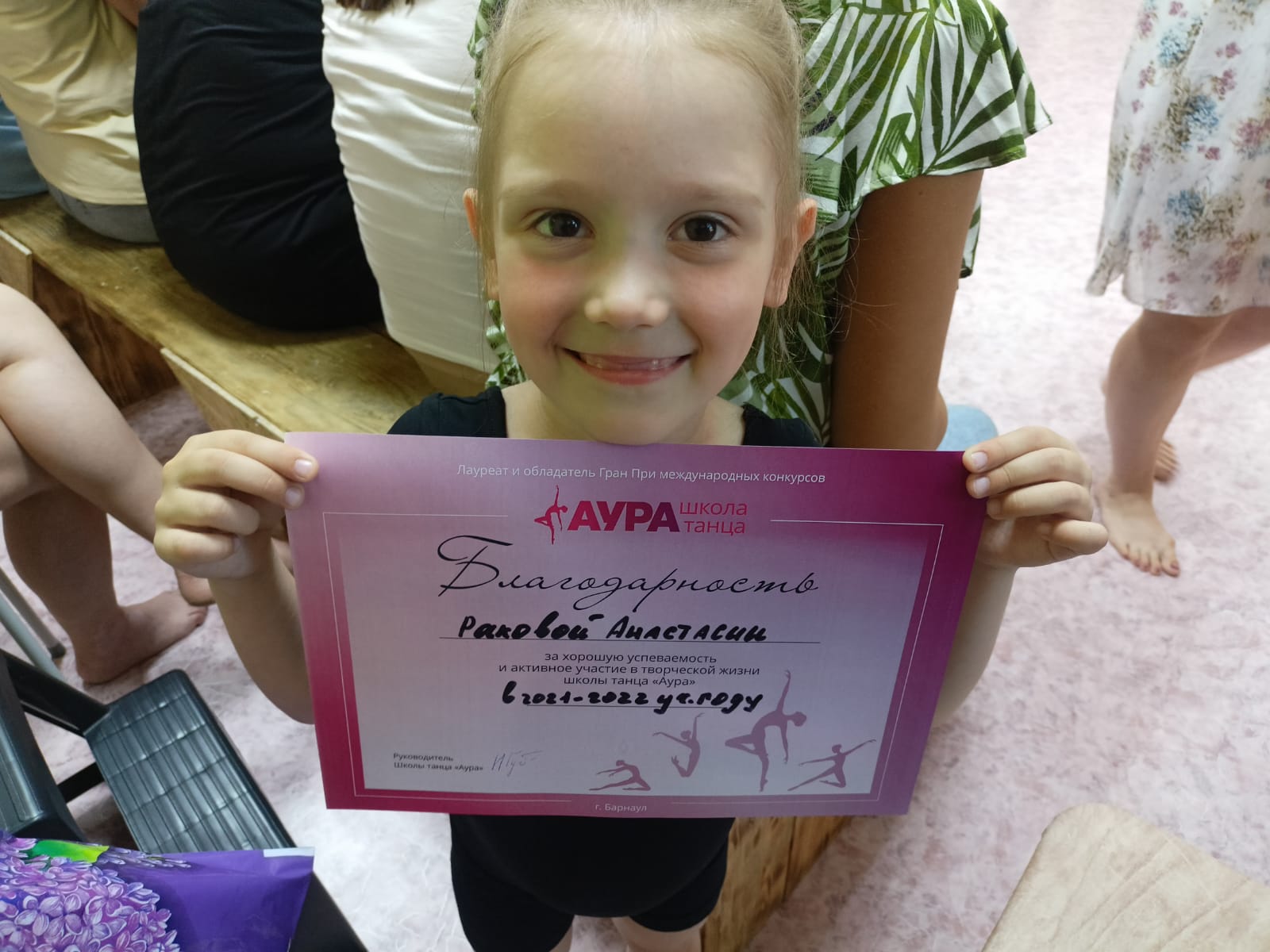 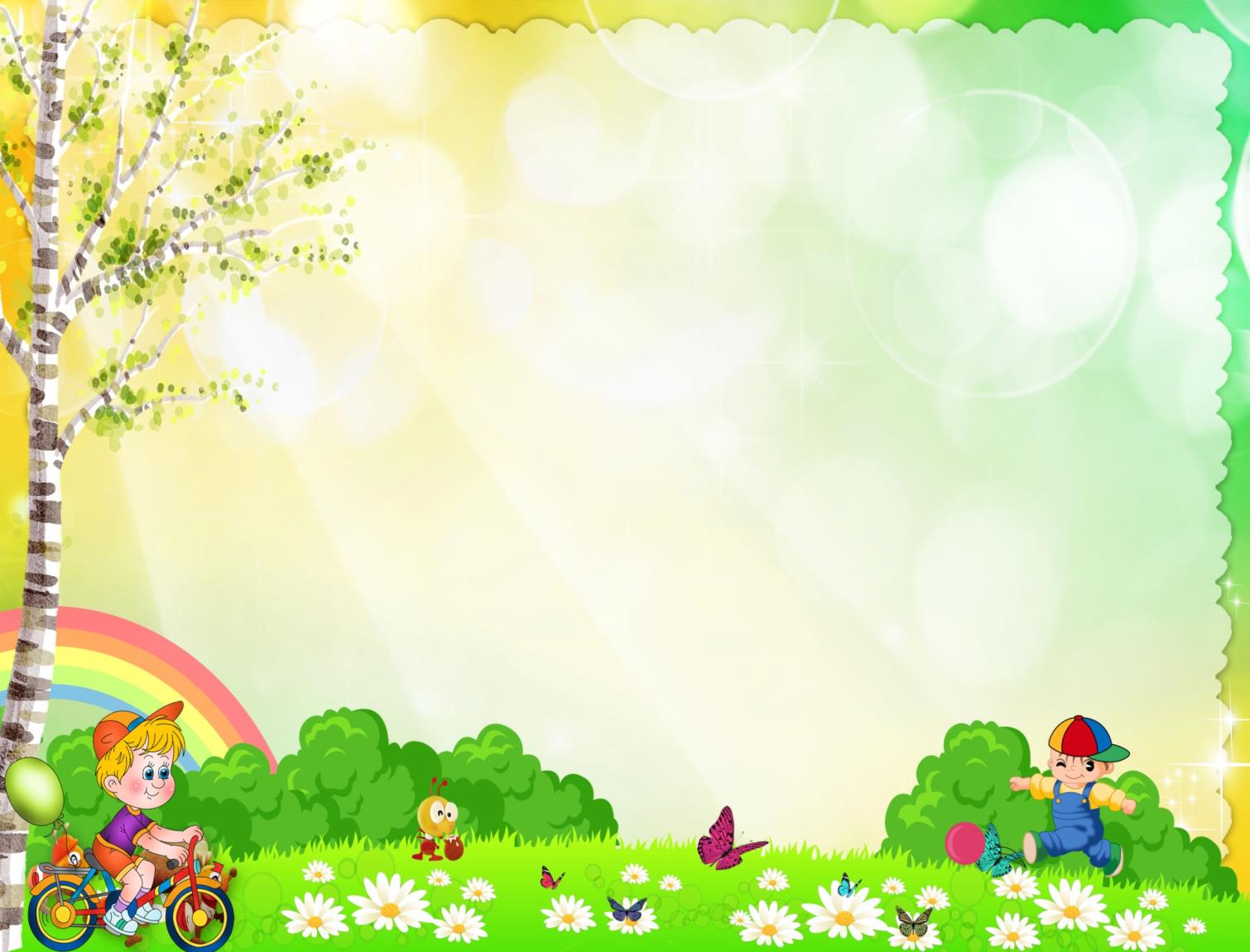 До чего же лето 
Мчится быстро – 
Начинается 
И сразу же кончается! 
Паучок на нитке 
Серебристой, 
Словно маятник, 
Под деревом качается. 
Он качается, 
Качается, 
Качается… 
Быстро летние каникулы 
Кончаются!
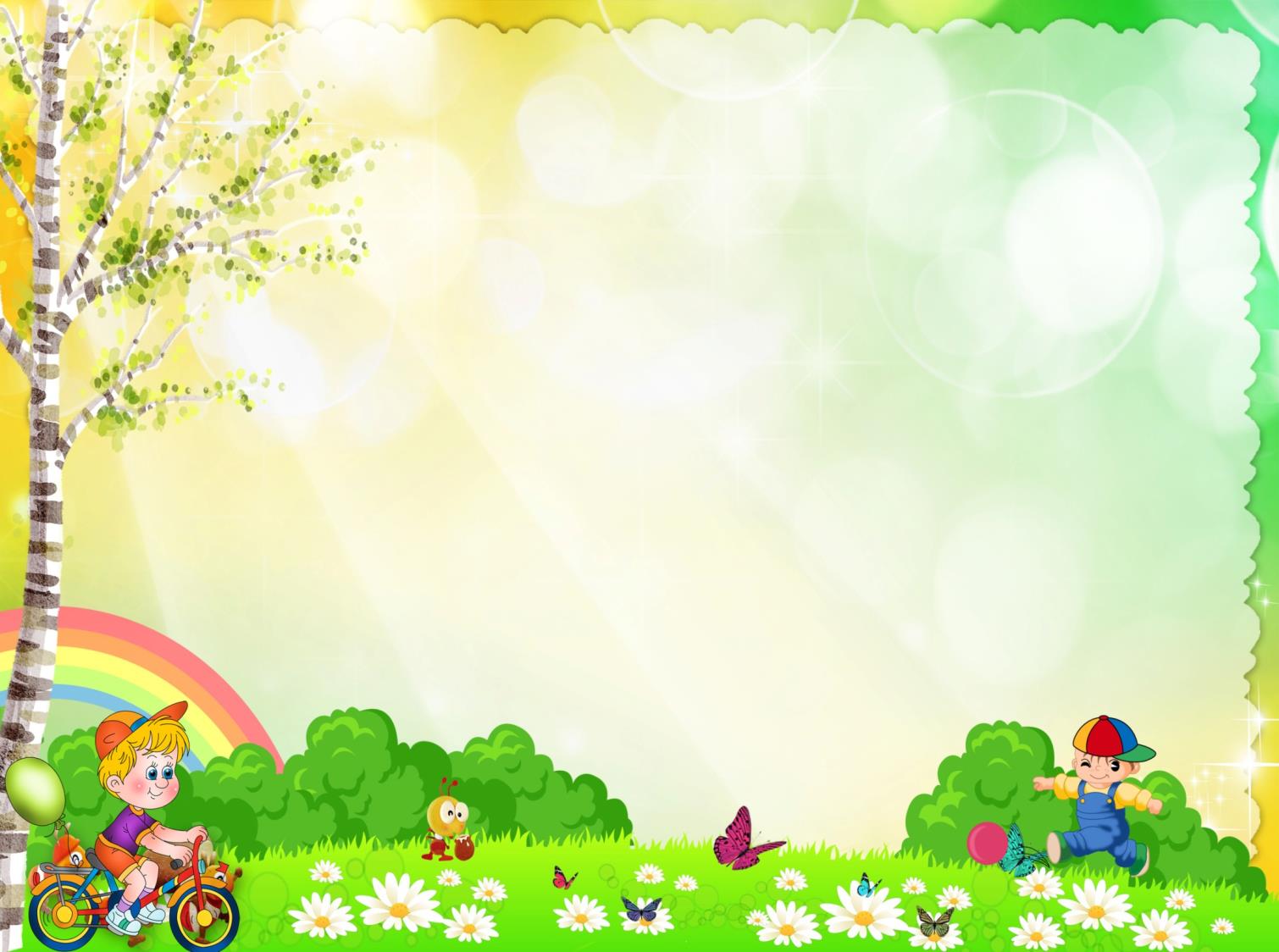 СПАСИБО ЗА ВНИМАНИЕ!